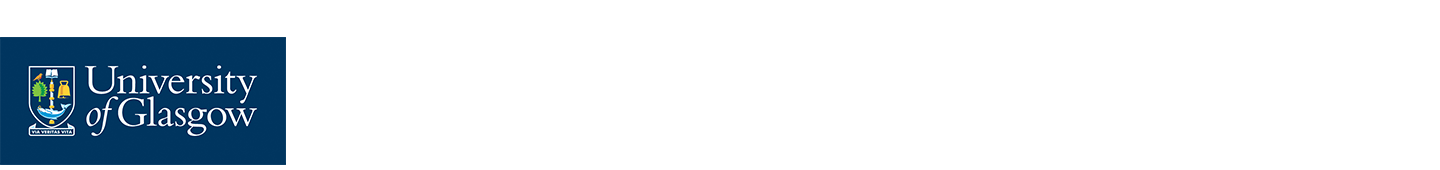 Investment Benefits Example #1
This is not a real-life example, it is an illustration
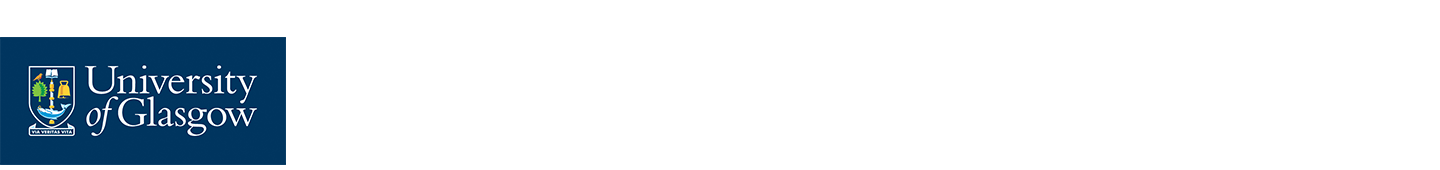 Investment Benefits Example #2
This is not a real-life example, it is an illustration
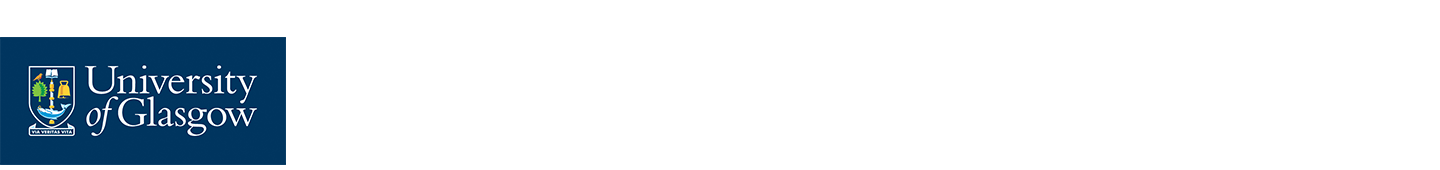 Investment Benefits Example #3
This is not a real-life example, it is an illustration
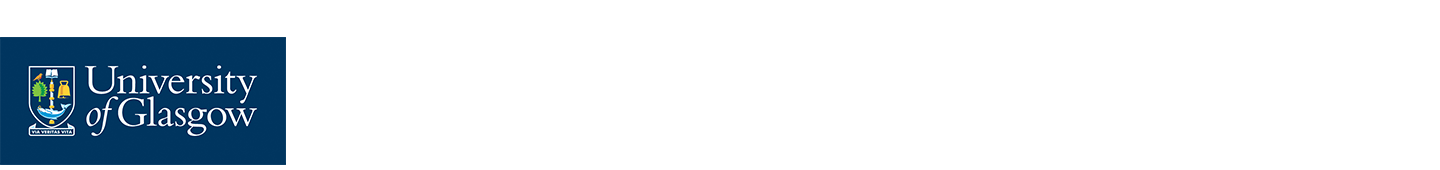 Investment Benefits Example #4
This is not a real-life example, it is an illustration
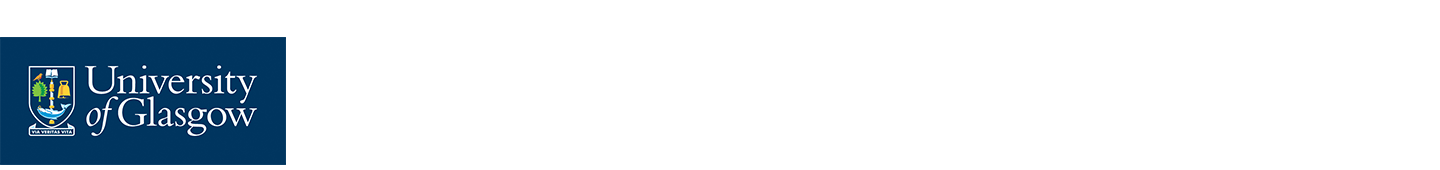 Investment Benefits Example #5
This is not a real-life example, it is an illustration
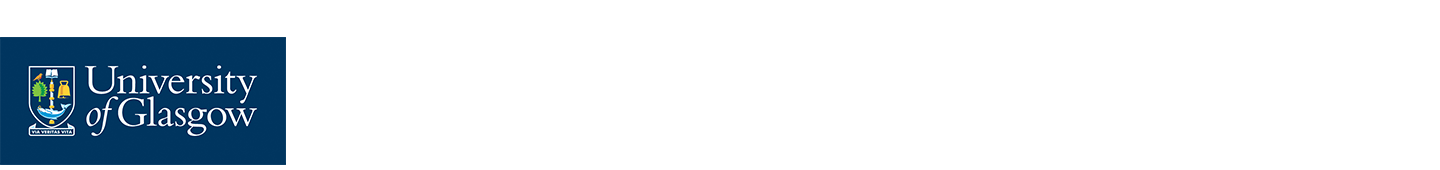 Investment Benefits Example #6
This is not a real-life example, it is an illustration
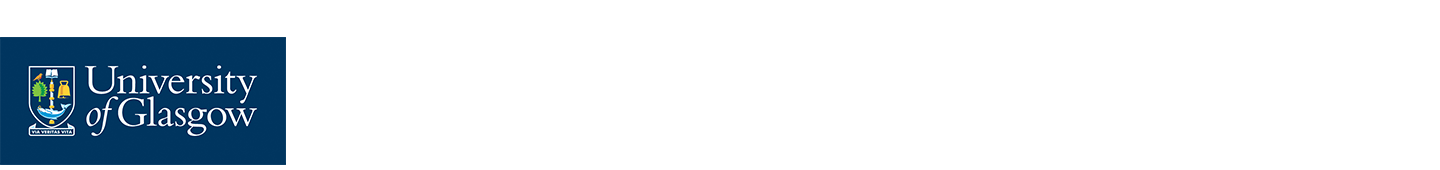 Investment Benefits Example #7
This is not a real-life example, it is an illustration